Extra-territorial accountabilityNikolaus Grubeck
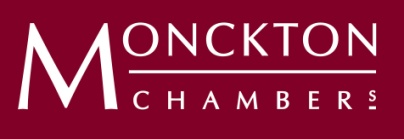 Overview
Scope
Issues & degrees of involvement
Causes of action
Jurisdiction
Applicable law
Defences
Practicalities
[Speaker Notes: Three limitations & one health warning:


1. Brief outline only – flag up some of the issues & practical challenges in this rapidly developing area - but no more – PhDs to be written! High-level overview: lose much nuance.


2. Focus on UK Government actions abroad – One could also spend a full presentation looking at extra-territorial accountability of foreign governments in the context of UK litigation (e.g. Jones v Saudi Arabia, Janah v Libya; Benkharbouche v Embassy of the Republic of Sudan, criminal trial of Nepalese Colonel Kumar Lama).


3. In light of the title of this event – focus primarily with civil law remedies. Do not deal with extra-territorial criminal accountability (e.g. Service prosecutions for mistreatment of detainees).


Health warning: 

Some of these issues are emotive – strongly held views: “killing babies” vs “sending armed forces into combat with hands tied behind their back”

Obviously not for me to resolve here – suffice it to say: (i) shades of grey in the field & (ii) the process litigating cases regardless of outcome often results in policy improvements]
Example cases
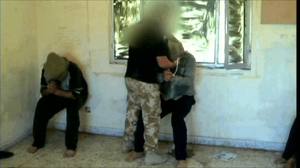 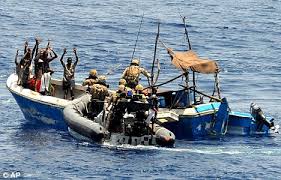 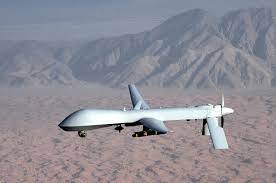 Extra-territorial issues
Detention
Torture & mistreatment
Legality of detention
Killing / use of force
Transfer / rendition
Discrimination
Information / privacy
Contracts / employment 
Immigration
[Speaker Notes: - Direct action: wrongdoing -vs- not (e.g. mistreatment of detainees -vs- prolonged detention pursuant to policy)

- Killing / use of force: much less litigated (specific barriers) – war: combat immunity & IHL / targeted killings outside war: strict NCND 

Transfer: 
* Official transfer (e.g. Avoid exposing to wrongdoing by others – death penalty, torture & flagrantly unfair trial – e.g. Al Sadoon; Evans / Serdar JR; Osman v UK (Abu Qatada) abroad?
* Rendition (Al Rawi, Binyam Mohamed)

 Discrimination: Continues to apply to Government actions abroad – e.g. Interpreters case; Development aid?

 Information:
* Provision (e.g. Bilal Berjawi?)
Handling / retention (e.g. Kololo)



Immigration: by definition sometimes extra-territorial]
Degrees of involvement
Direct action
Participation
Direction
Contribution
Knowledge
[Speaker Notes: Different levels of responsibility:

 Sole operation by declared UK personnel / undeclared UK personnel

 Joint operation with other countries’ personnel

 Direction / control over others’ actions (e.g. campaign forces)

 Contribution: Funding / training / initiating / providing information for others’ actions

Knowledge of critical information (e.g. Kololo – holding potentially exculpatory evidence; knowledge of impending drone strike?)]
Causes of action
Human Rights Act 1998 
Other statutes (e.g. Data Protection Act 1998, Equality Act 2010, etc.)
Common law torts (false imprisonment, assault, etc.) / Foreign law
EU law
Habeas corpus
Judicial review
[Speaker Notes: E.g. cases

HRA – Al Skeini, Al Jedda, Medvedyev

DPA – Kololo

EA – Interpreters case

Common law torts – Mutua (Mau Mau case), Al Jedda, Serdar Mohammed

EU – ZZ (France)

Habeas (Rahmatullah)

Public law – R(O), Abbassi]
Jurisdiction
Quasi-territorial exclaves
In other extra-territorial cases – Different rules for different causes of action; for example:
HRA: state agents exercising authority and control (Art 1 ECHR, Al Skeini, Smith v MOD)
Tort claims: Defendant’s domicile (Regulation (EC) No 44/2001 (“Brussels I Regulation”)) 
EA: context-dependant – e.g. employment: connection with UK (Lawson & Ravat)
Habeas: control (Rahmatullah)
[Speaker Notes: Quasi-territorial exclaves: ships, aircraft, embassies, military bases

Other jurisdictional tests:
DPA: data controller?
EU law: Euro-link?]
Applicable law
Applicable law in tort claims against UK public authorities: generally lex loci delicti:
Regulation (EC) 864/2007 (“Rome II Regulation”), Art 1(1) & Recital 9
Private International Law (Miscellaneous Provisions) Act 1995, Pt 3
Al Jedda
Claimants to obtain expert evidence & plead foreign law (Belhaj)
[Speaker Notes: Rome II: Art 1(1) “... It shall not apply, in particular ... To the liability of the State for acts and omissions in the exercise of State authority (acta iure imperii)”

PIL(MP)A: s 11(1) “The general rule is that the applicable law is the law of the country in which the events constituting the tort or delict in question occur.”]
Defences
Crown Act of State (Serdar Mohammed & Rahmatullah)
Foreign Act of State (Belhaj)
Non-justiciability / respect (Abbassi; Lord Carlile)
[Speaker Notes: Currently being litigated]
Practicalities
Funding
Client contact
Access
Informed consent
Instructions
Security
Evidence gathering
Interpreters
[Speaker Notes: - Funding: LA / CFA / foundations & private donors / pro-bono

- Client contact:
*Referrals - NGOs, journalists, word of mouth, etc.
*Access limitations – time / privacy / security
*Informed consent – cultural / educational issues
* Often limited instructions in light of above issues.

- Security
* Staff
* Client
* Witnesses 

- Difficulty of gathering evidence
*Sources
*Attributability
*Translating it into a format likely to work in litigation context

 Challenges of working with interpreters (e.g. Nasrat)

QUESTIONS?]
Nikolaus Grubeck	
		Monckton Chambers		
		ngrubeck@monckton.com
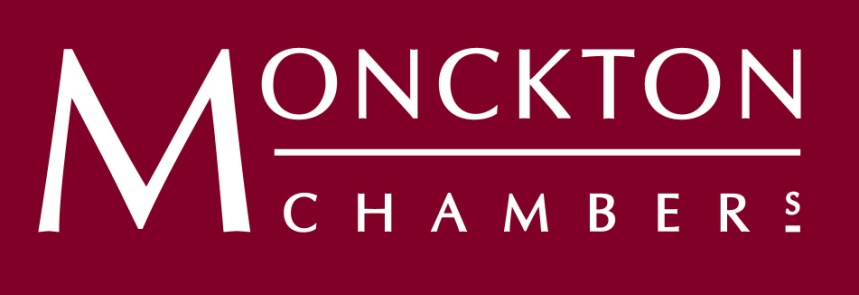